工伤保险政策与待遇简介
2022.11
海南省社会保险服务中心
工伤保险处     黄煜阳
1、小王上班时在车间里不慎跌倒，手部受伤骨折，能认定工伤吗？
2、小张上班时在公司里因私事与小林发生争执，动起手来，被打成鼻骨骨折，能认定工伤吗
3、小李走路下班途中，不慎摔伤，手部受伤骨折，能认定工伤吗？
案例：
    小吴是一家公司员工，薪金每月5000元，公司正常为他参加五险一金。一年前在公司搬物品时，不慎右前臂受伤，桡骨骨折，住院手术治疗12天花了22000元。公司及时为他申报工伤，人社部门出具工伤认定结论。
    住院期间公司正常发放工资福利，工伤保险基金支付其住院医疗费用21900元和住院伙食补助600元。2个月前再次住院手术，拆除骨折内固定钢板，工伤保险基金也支付其住院医疗费用和住院伙食补助。
    出院后经一段时间康复，伤情稳定，便向人社部门劳动能力鉴定委员会提出伤残等级鉴定，鉴定为10级伤残，工伤保险基金支付其一次性伤残补助金35000元。
    下个月，小吴与公司的劳动合同期满，因家庭原因，他与公司不再签约劳动合同。作为10级伤残职工，离职后可以从工伤保险基金申领一次性医疗补助金和向公司申请一次性就业补助金，如果在今年12月的话，分别可以拿到67392元和75816元。
    公司老板说：“幸亏给小吴交了五险一金，不然的话，公司要给小吴多支13万多元。”
什么是工伤?
发生工伤应当怎么办?
工伤待遇有哪些?
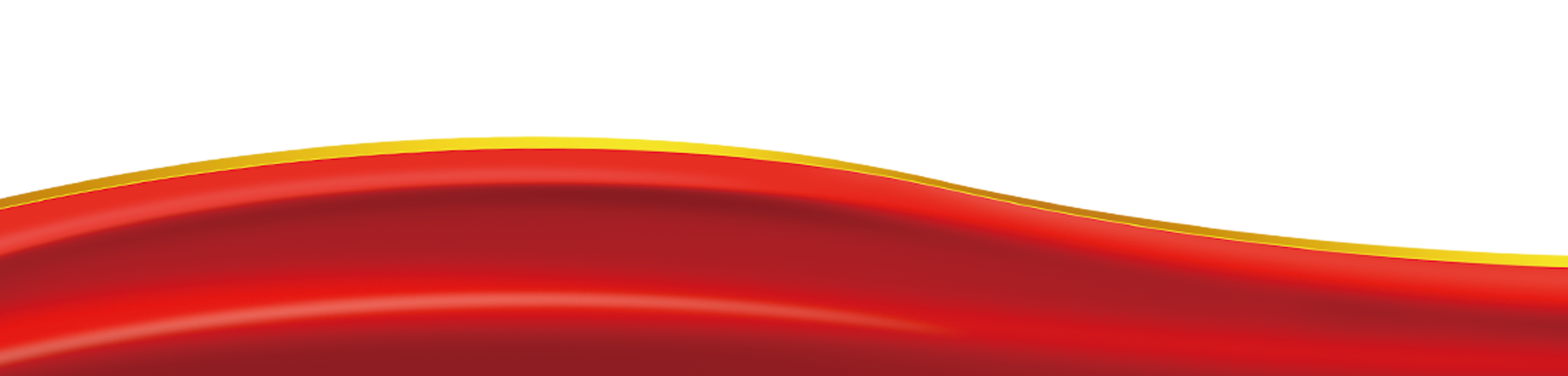 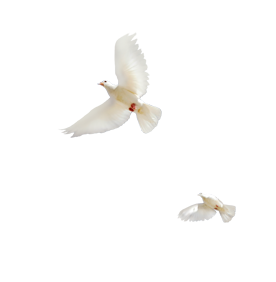 目录
directory
工伤保险制度概述
工伤保险参保缴费政策
工伤保险待遇政策
工伤保险纠纷处理
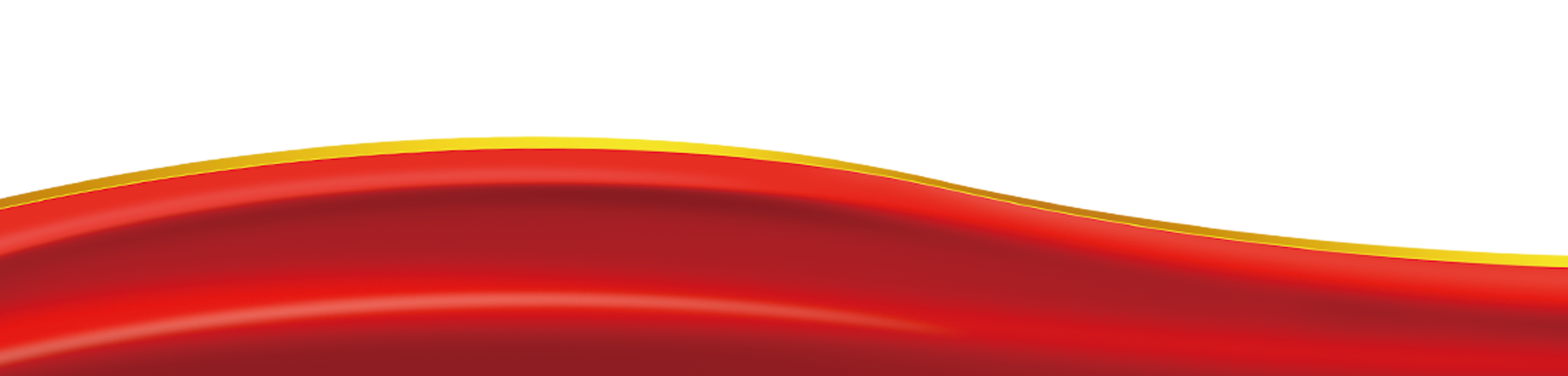 一、工伤保险制度概述
（一）什么是工伤保险
工伤保险：又称职业伤害保险，是指劳动者在从事生产劳动的过程中或者与工作密切相关的经济活动中遭受事故伤害、患职业病以及在从事劳动过程中发生死亡时，劳动者或其遗属能够从国家和社会得到经济补偿和医疗救治的社会保险制度。我国现行的工伤保险制度设计的对象主体是企业职工。
       制度基本原则：
1.强制实施原则。
2.无责任赔偿原则。
3.个人不缴费原则。 
4.补偿与预防、康复相结合的原则。
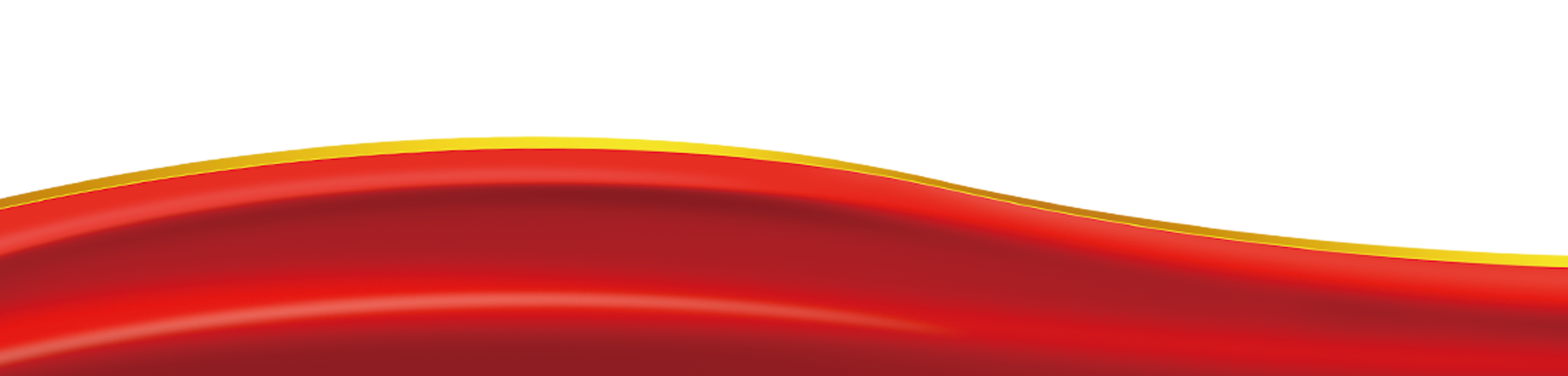 （二）我国工伤保险制度的发展
1994年，《海南经济特区从业人员工伤保险
条例》
《工伤保险条例》，自2004年1月1日起施行。
1951年，《中华人民共和国劳动保险条例》
2011年，《部分行业企业工伤保险费缴纳办法》
1992年，《海南省职工工伤保险暂行规定》
1996年，《企业职工工伤保险试行办法》
2010年，《中华人民共和国社会保险法》
2010年，《工伤保险条例》修订
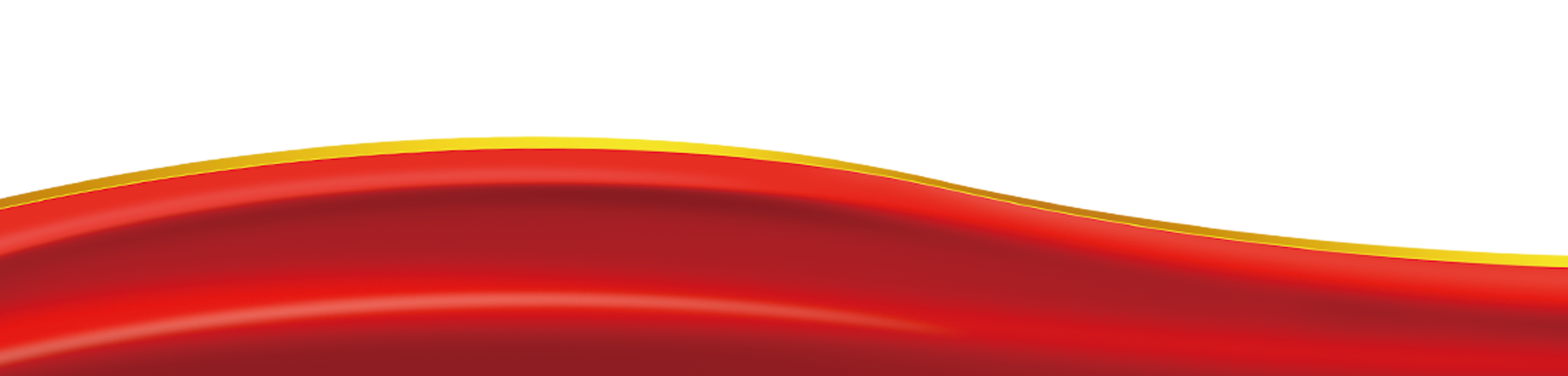 （三）现行常用的工伤保险政策文件
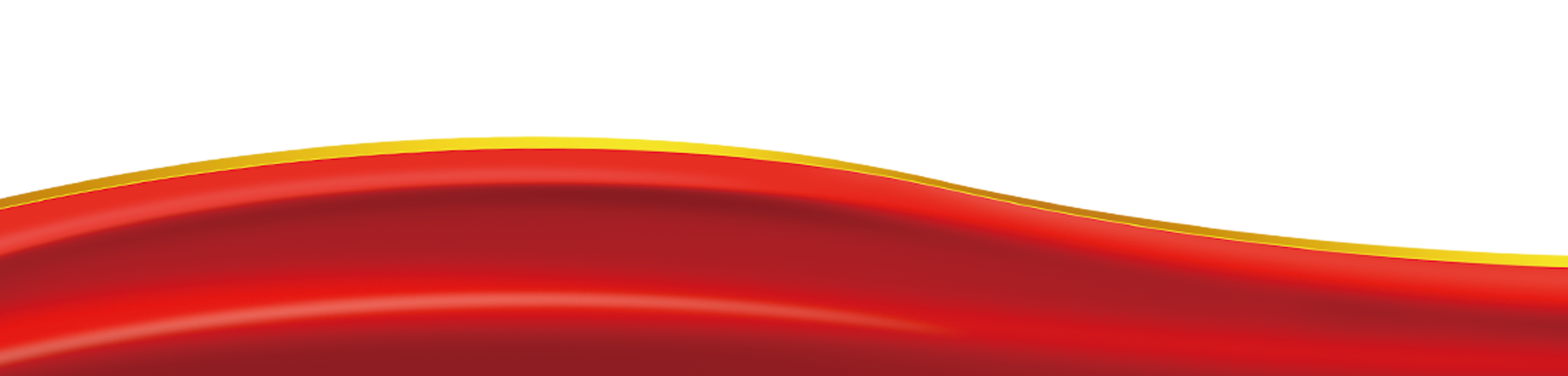 （四）制度主要内容
1.工伤保险参保缴费政策：规定工伤保险的覆盖范围和缴费办法
2.工伤认定政策：规定哪些情况属于工伤，工伤认定管辖权、认定程序
3.劳动能力鉴定政策：规定劳动能力程度分级，管辖权及评定程序
4.工伤保险待遇政策：规定工伤待遇的种类，享受的条件及待遇人员管理要求等
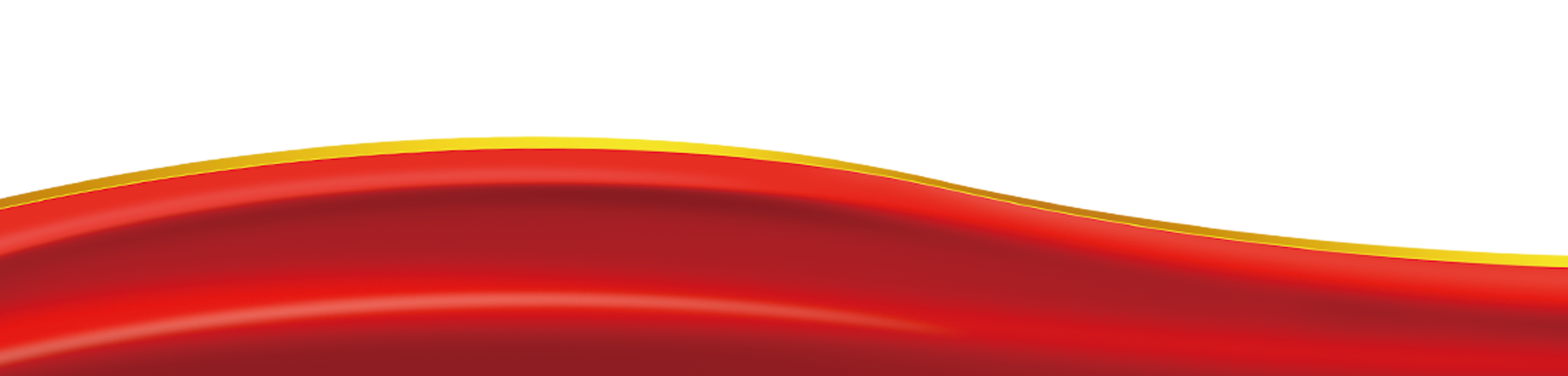 二、工伤保险参保缴费政策
（1）工伤保险参保政策
       国家机关、事业单位、社会团体、民办非企业单位、基金会；各类企业；有雇工的个体工商户；律师事务所、会计师事务所等组织。（基本覆盖全职业人群）
（2）工伤保险缴费政策
    单位缴纳，职工个人不缴费
    工伤保险费实行差别费率，依照单位工伤风险高低实行不同的缴费费率。
    （工伤保险行业基准费率分为八档，各档费率由各省确定。海南八个档的基准费率分别为0.2%、0.4%、0.7%、0.8%、0.9%、1.0%、1.2%、1.5%。）
    执行费率浮动，根据用人单位使用基金情况与工伤发生情况，进行费率浮动。
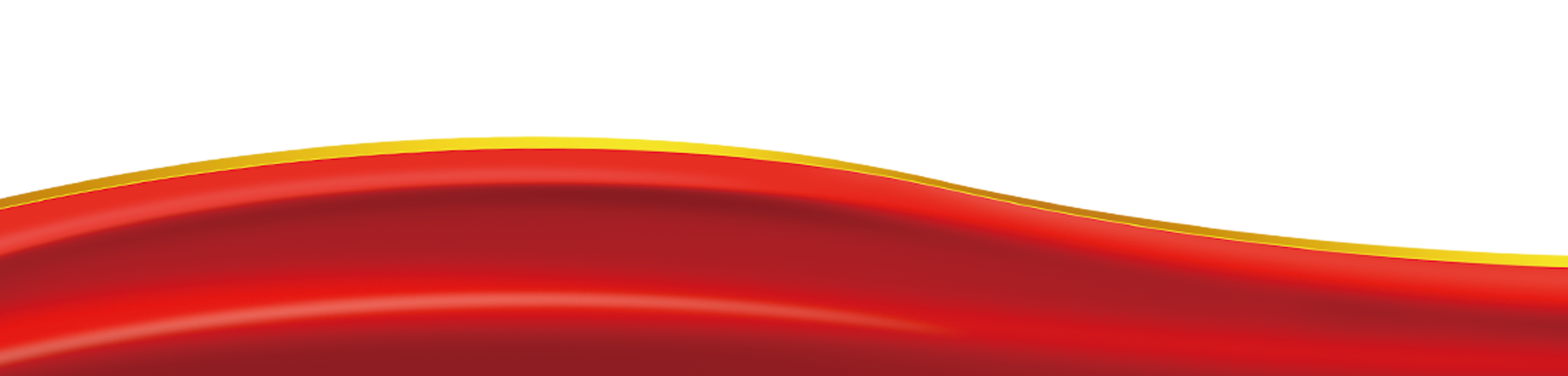 三、工伤认定政策
（1）什么是工伤认定
工伤认定是社会保险行政部门依据法律的授权对职工因事故伤害（或者患职业病）是否属于工伤或者视同工伤给予定性的行政确认行为。
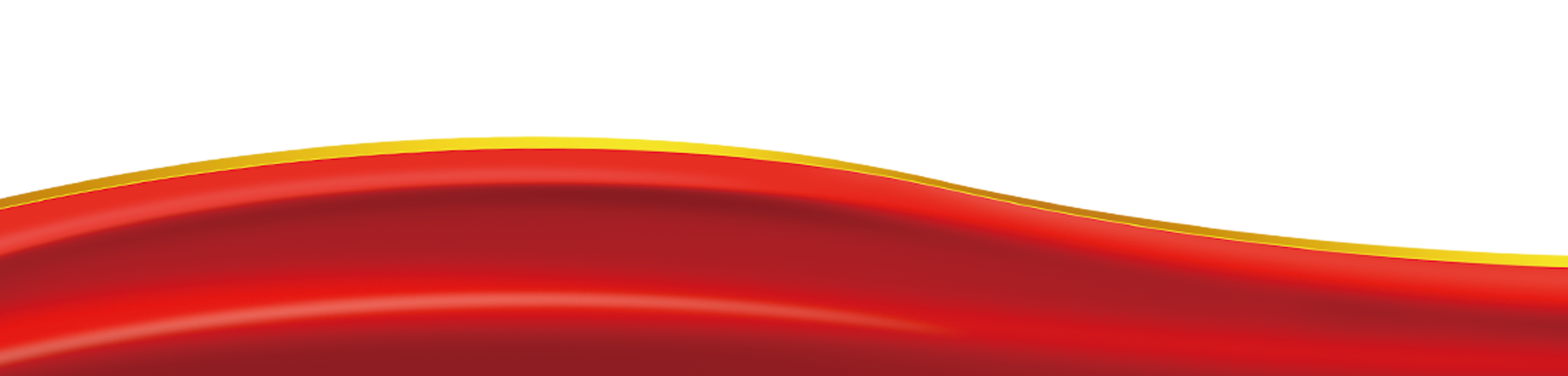 三、工伤认定政策
（2）哪些情形可以认定工伤？
7种情形为工伤
3种情形视同为工伤
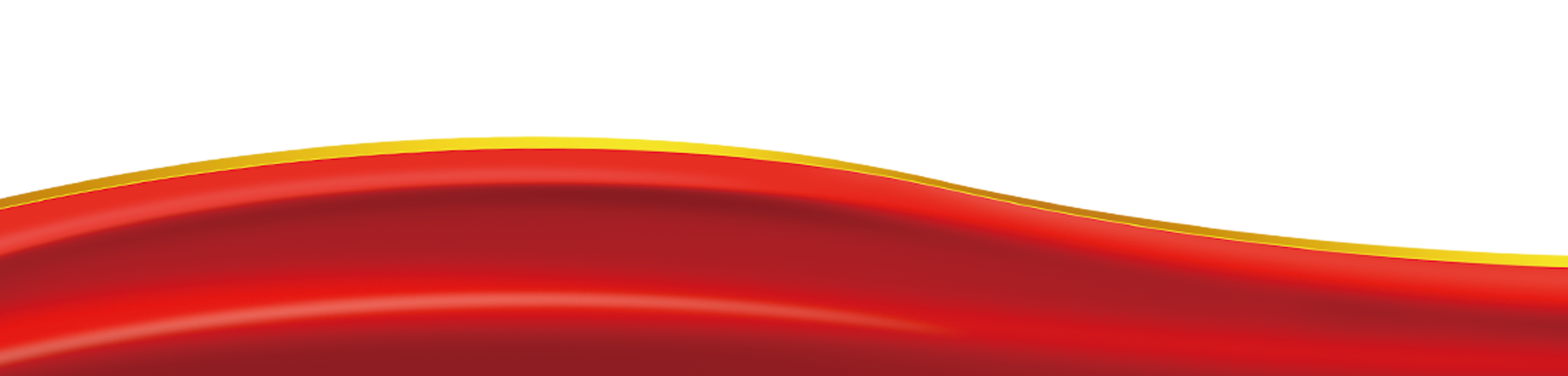 三、工伤认定政策
7种工伤情形
1.在工作时间和工作场所内，因工作原因受到事故伤害的；
“工作时间”是指法律规定的或者单位要求职工工作的时间。
“工作场所”是指覆盖工人因工作而需在场或前往，并在雇主直接或间接控制之下的一切地点。
“工作原因”应该是直接原因。在没有证据否定职工受到的伤害与工作之间的必然联系的，在排除其他非工作原因后，应认定为工作原因。
“事故伤害”主要指职工在工作过程中发生的人身伤害和急性中毒等事故伤害。在一些特殊情况下，也包括一些精神性的伤害（安宁医院的病例）。

在某些情况下，职工虽不在本岗位劳动，但由于单位的设施或设备不完善劳动条件或劳动环境不良 管理不善等原因造成职工伤害的，也应当认定为工伤。例如，由于单位锅炉房的开水管安装不牢固，导致职工在打开水的过程中被开水烫伤，职工的这种伤害也应认定为工伤。
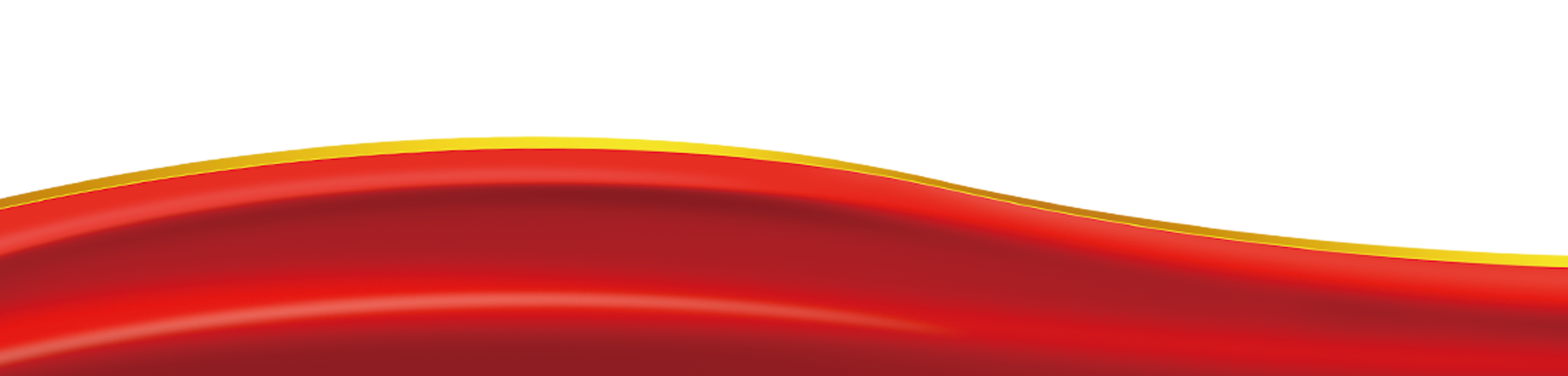 三、工伤认定政策
2.工作时间前后在工作场所内，从事与工作有关的预备性或者收尾性工作受到事故伤害的；
●“与工作有关的预备性或者收尾性工作”主要是指在法律规定的或者单位要求的，工作时间开始之前或工作时间结束之后的一段合理时间内，职工在工作场所内从事本职工作或者与领导指派的其他工作有关的准备工作。例如，甲是一名机床操作工，下班后从事清洗机床的收尾性工作，不慎被机床上掉下来的机器部件砸伤的情形，应认定为工伤。
  类似情形还包括运输、清理、备料、安全、储存、收拾工具和更换衣服等。
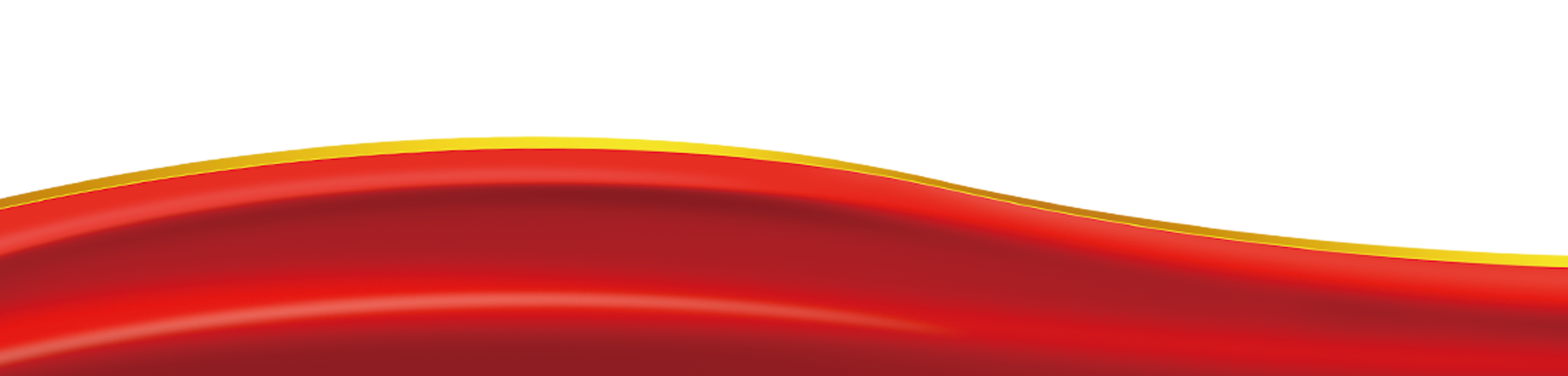 三、工伤认定政策
3.在工作时间和工作场所内，因履行工作职责受到暴力等意外伤害的；

● “因履行工作职责受到暴力等意外伤害的” 职工因履行工作职责受到暴力伤害（暴力伤害与履行工作职责具有因果关系）；
●因情感、恩怨等与履行工作无关原因遭受暴力侵害的，不属于因履行工作职责受到的伤害。
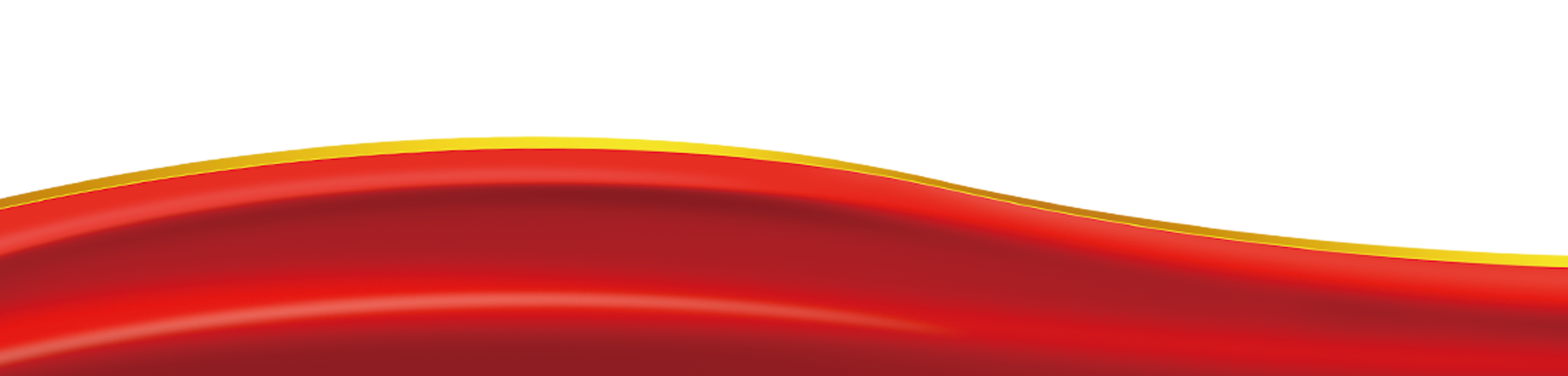 三、工伤认定政策
4.患职业病的；
   职业病由具有诊断资格的专门医疗机构进行诊断，且经诊断为“职业病”的疾病符合国家规定的职业病目录。
《关于印发《职业病分类和目录》的通知》（国卫疾控发〔2013〕48号）共10个大类132种
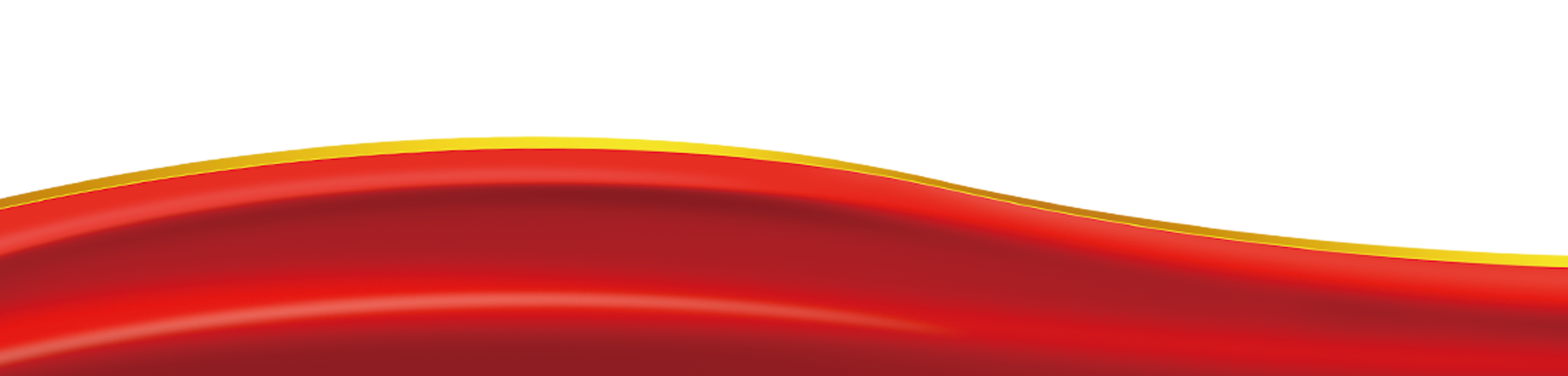 三、工伤认定政策
5.因工外出期间，由于工作原因受到伤害或者发生事故下落不明的；

“因工外出期间”是指：
①职工受用人单位指派因工作需要在工作场所以外从事与工作职责有关的活动期间；
②职工受用人单位指派外出学习或者开会期间
③职工因工作需要的其他外出活动期间。
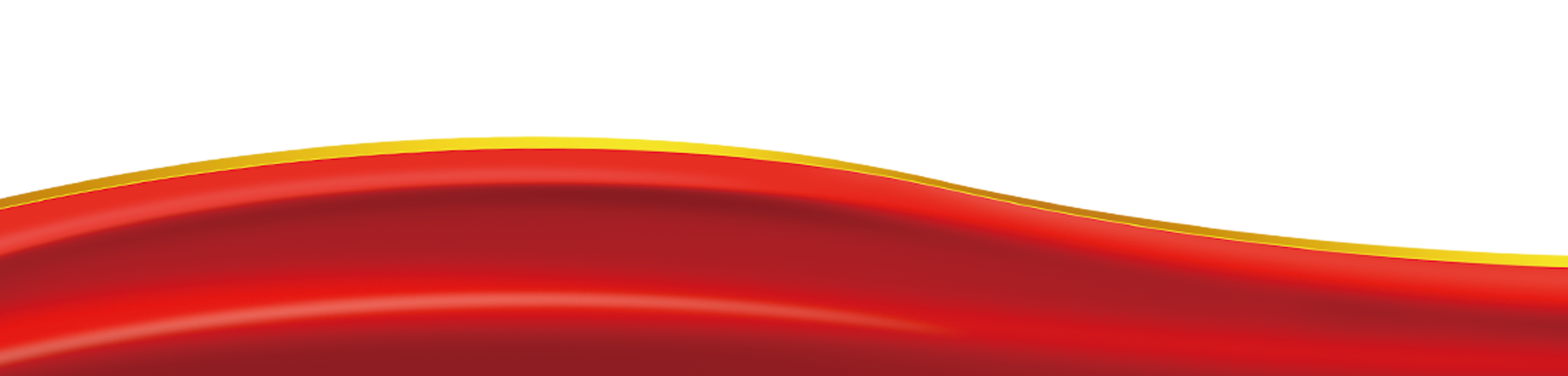 三、工伤认定政策
6.在上下班途中，受到非本人主要责任的交通事故或者城市轨道交通、客运轮渡、火车事故伤害的；
●“上下班途中”包括：
  ①在合理时间内往返于工作地与住所地、经常居住地、单位宿舍的合理路线的上下班途中；
  ②在合理时间内往返于工作地与配偶、父母、子女居住地的合理路线的上下班途中；
  ③从事属于日常工作生活所需要的活动，且在合理时间和合理路线的上下班途中；
  ④在合理时间内其他合理路线的上下班途中。
●“交通事故”包括机动车和非机动车交通事故。
●“非本人主要责任”包括本人无责任、负次要责任和负同等责任，以道路交通安全管理部门的责任认定为准。
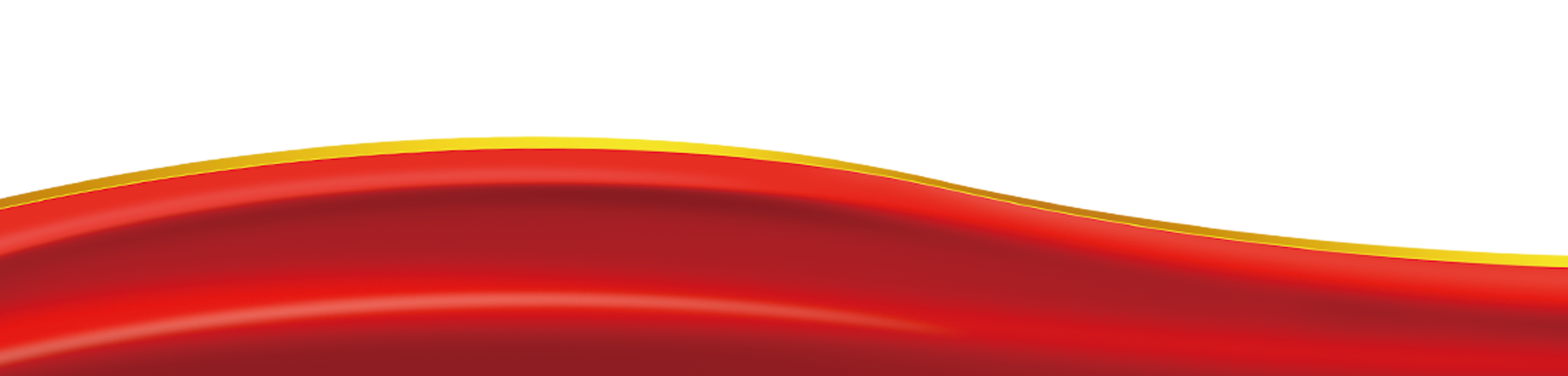 三、工伤认定政策
7.法律、行政法规规定应当认定为工伤的其他情形。
●主要指社会保险行政部门对各地关于工伤认定案例的意见回复。比如：对《关于职工参加单位组织的体育活动受到伤害能否认定为工伤的请示》的复函（国法秘函〔2005〕311号）参加单位组织的体育竞赛受伤。
      类似被认定工伤的案例还有，临时工棚作为集体宿舍倒塌；加班至深夜睡在工作地点，遭受意外伤害；本单位食堂工作日发生中毒；参加单位组织的展览活动。
      省里关于重大传染病疫情期间医务人员的文件。
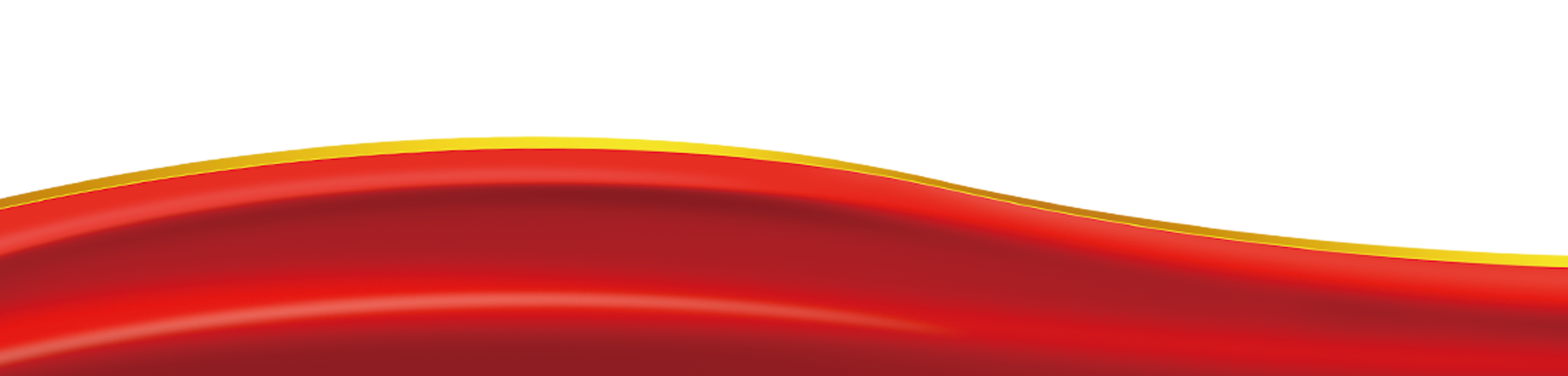 三、工伤认定政策
3种视同工伤情形
1.在工作时间和工作岗位，突发疾病死亡或者在48小时之内经抢救无效死亡的；
●“工作时间和工作岗位”是认定工伤的重要要素，需要同时具备。
●“突发疾病”是指上班期间突然发生的任何类的疾病，实际情况中，一般多为心脏病、脑出血、心肌梗塞等突出性疾病。
●“48小时之内”是指从医疗机构的初次诊断治疗的时间到职工死亡时间不超过48小时。医疗机构的初次诊断包括在急救车中的急救记录。
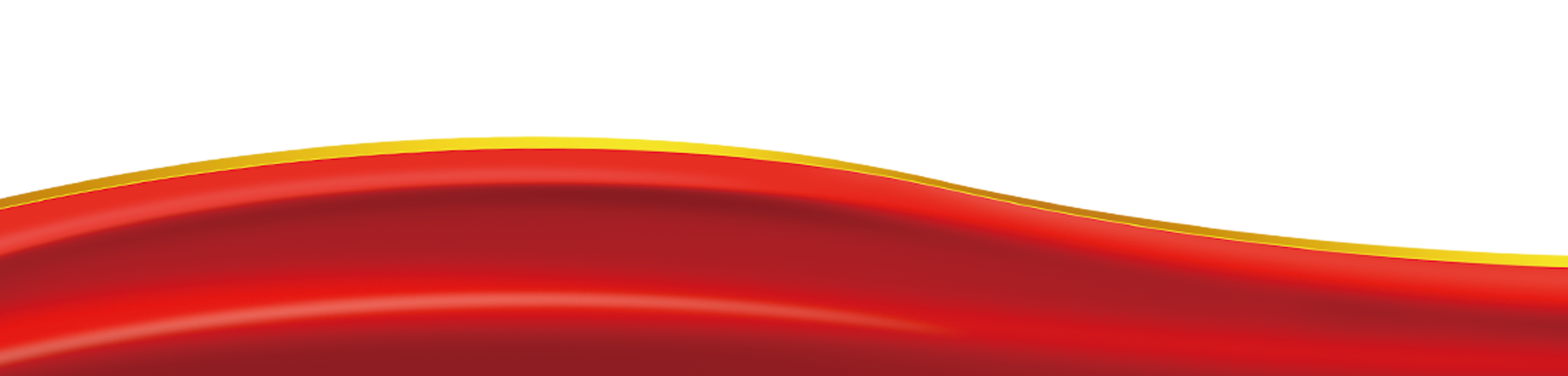 三、工伤认定政策
2.在抢险救灾等维护国家利益、公共利益活动中受到伤害的；
●“维护国家利益、公共利益活动”包括从业人员在国家或者社会公共利益受到威胁时，有组织或者自发施行的，旨在阻止或者减少这种威胁及其可能造成的损失的行为。
●《海南省见义勇为人员奖励和保障规定》规定参保职工因见义勇为行为负伤应认定为工伤，见义勇为行为确认由社会管理综合治理部门作出。
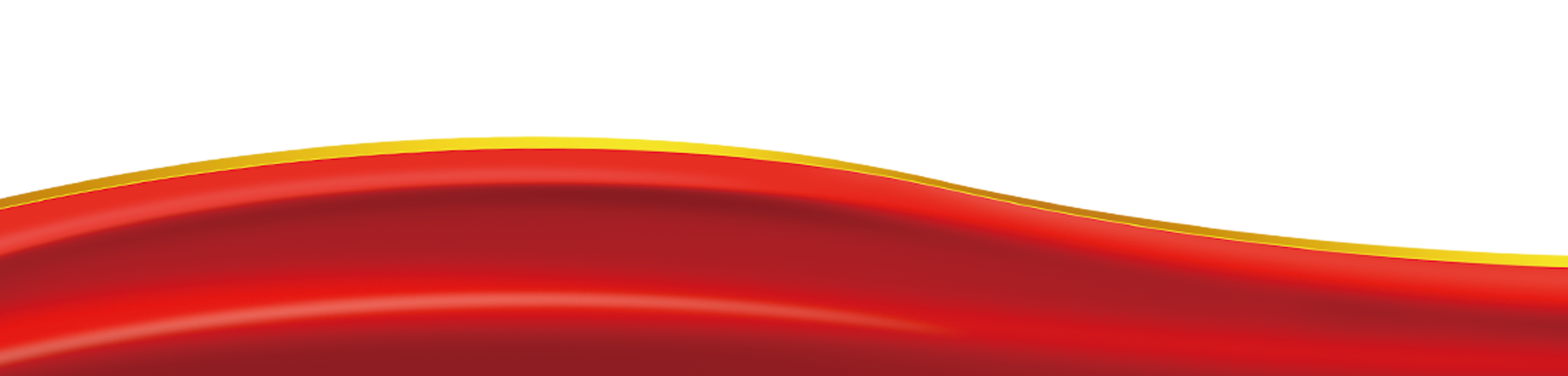 三、工伤认定政策
3.职工原在军队服役，因战、因公负伤致残，已取得革命伤残军人证，到用人单位后旧伤复发的。
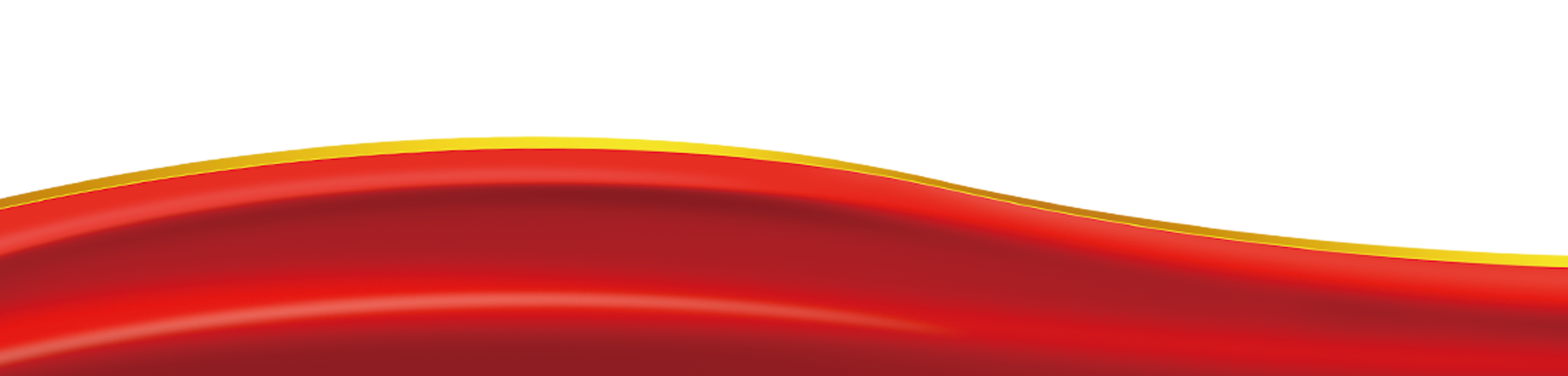 三、工伤认定政策
（3）哪些情况下不可认定工伤
符合前述条件，但存在下列情形的不得认定工伤或者视同工伤1.故意犯罪的；
    以司法机关的生效法律文书或者结论性意见为依据。（过失犯罪可以认定工伤）
2.醉酒或者吸毒的；
    以有关机关出具的法律文书或者人民法院的生效裁决为依据，无法获得上述证据的，可以结合相关证据认定。
    醉酒标准：血液中酒精含量大于80mg/100ml，公安机关交通管理部门、医疗机构等有关单位依法出具的检测结论、诊断证明等材料，可以作为认定醉酒的依据
3.自残或者自杀的。
4.法律、行政法规规定的其他情形。
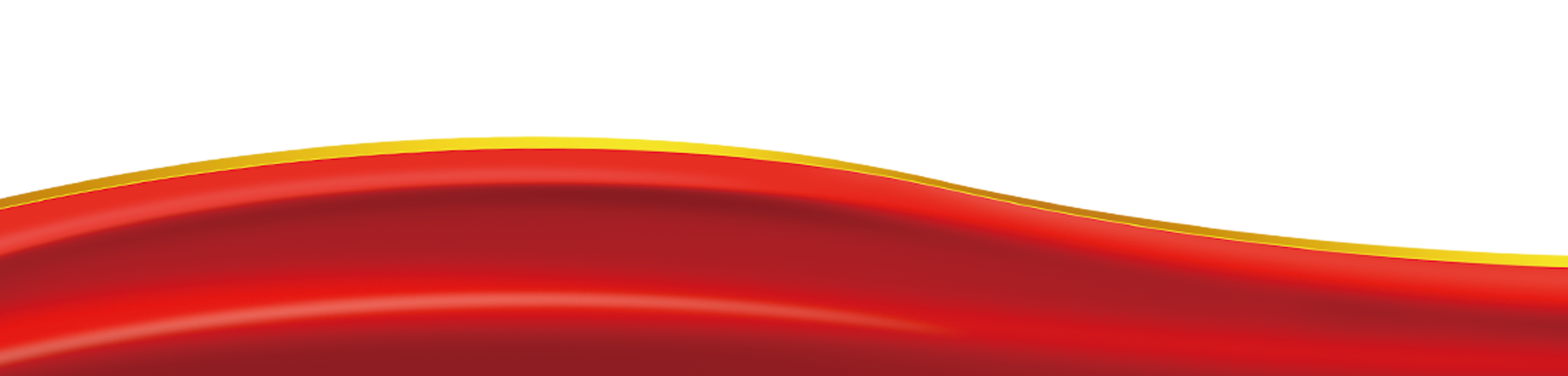 三、工伤认定政策
（4）工伤认定的注意事项
1.工伤认定的管辖权
职工受到事故伤害或者患职业病后，在参保地进行工伤认定、劳动能力鉴定，并按照参保地的规定依法享受工伤保险待遇；未参加工伤保险的职工，应当在生产经营地进行工伤认定、劳动能力鉴定，并按照生产经营地的规定依法由用人单位支付工伤保险待遇。
参保的，认定与待遇随参保地。
未参保的，认定与待遇随单位所属地区。
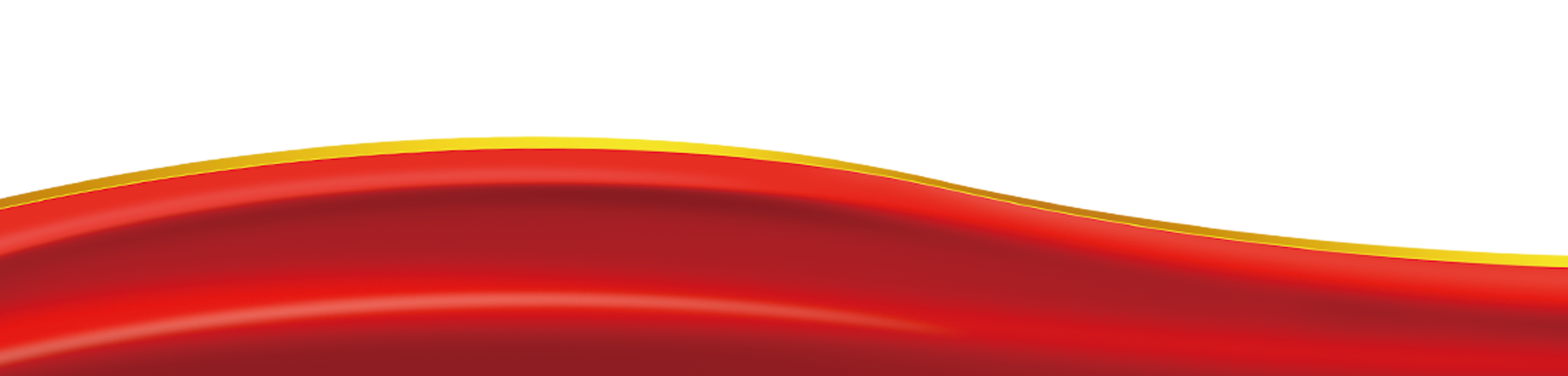 三、工伤认定政策
2.工伤申请时限
2.1 单位申报时限
单位应当自事故伤害发生之日或者被诊断、鉴定为职业病之日起30日内，向统筹地区社会保险行政部门提出工伤认定申请。
用人单位未在规定的时限内提交工伤认定申请，在此期间发生符合规定的工伤待遇等有关费用由该用人单位负担。“此期间”是指从事故伤害发生之日或职业病确诊之日起到社会保险行政部门受理工伤认定申请之日止。
2.2 个人申报时限
   用人单位未按前款规定提出工伤认定申请的，工伤职工或者其近亲属、工会组织在事故伤害发生之日或者被诊断、鉴定为职业病之日起1年内，可以直接向统筹地区社会保险行政部门提出工伤认定申请。
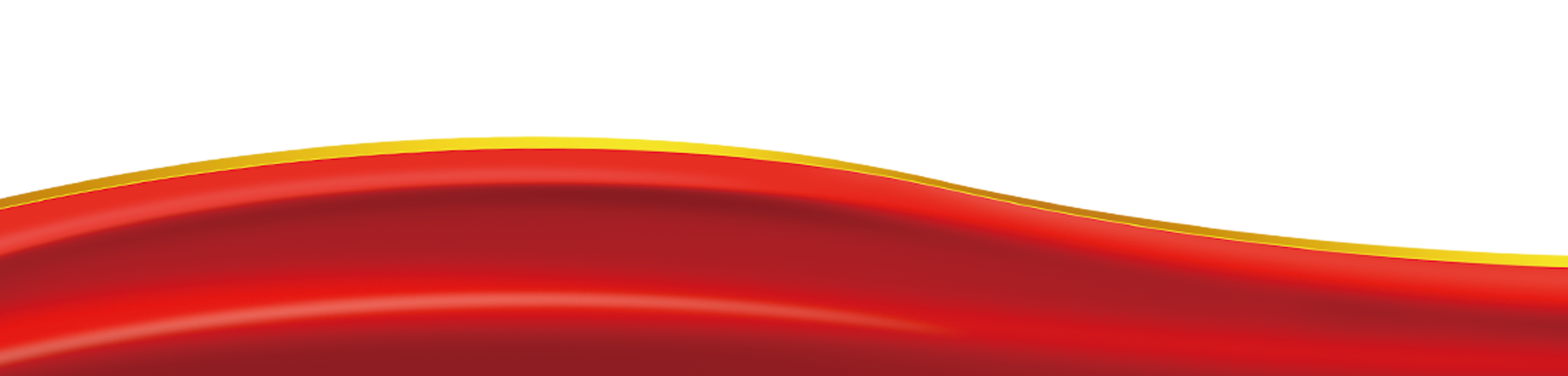 三、工伤认定政策
3.工伤认定办理时限
3.1申请办理时限：社会保险行政部门收到工伤认定申请后，应当在15日内对申请人提交的材料进行审核，材料完整的，作出受理或者不予受理的决定；材料不完整的，应当以书面形式一次性告知申请人需要补正的全部材料。社会保险行政部门收到申请人提交的全部补正材料后，应当在15日内作出受理或者不予受理的决定。 
3.2认定结论办理时限：社会保险行政部门应当自受理工伤认定申请之日起60日内作出工伤认定决定，出具《认定工伤决定书》或者《不予认定工伤决定书》
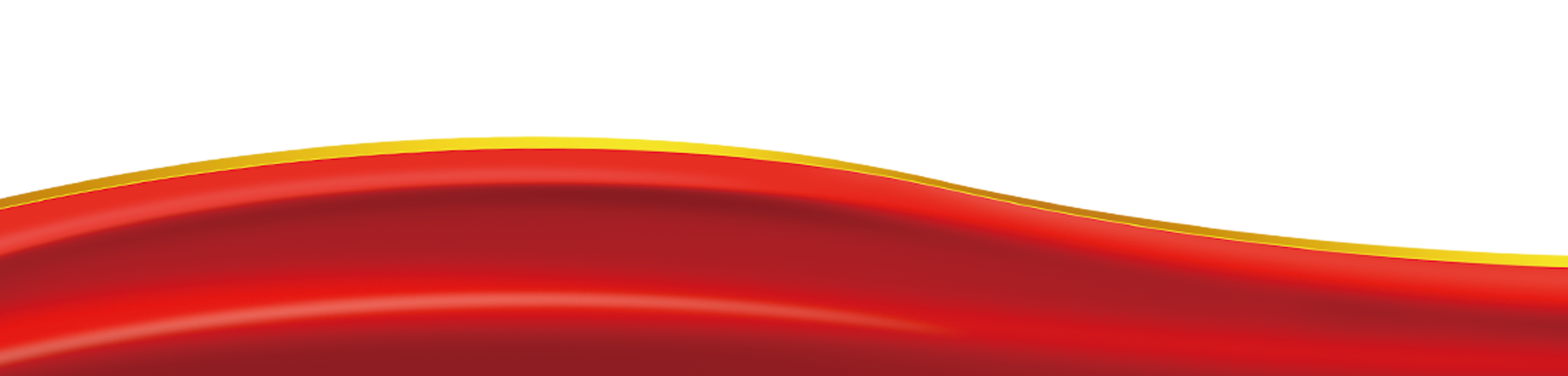 三、工伤认定政策
申请工伤的业务流程图
用人单位30日内提出申请
材料不完整
受理审查
提交材料
事故发生
作出决定
调查核实
补正
受理
职工、亲属、工会1年内提出申请
材料完整
不受理
60日
15日
四、劳动能力鉴定政策
（一）什么是劳动能力鉴定
劳动能力鉴定是指劳动者因工或非因工负伤后，劳动鉴定机构根据国家标准运用有关政策和医学科学技术方法、手段确定劳动者伤残程度和丧失劳动能力程度的一种综合评定。劳动鉴定属于技术鉴定工作，并非行政行为。
劳动能力鉴定委员会由社会保险行政部门、卫生行政部门、工会组织、经办机构代表以及用人单位代表组成。
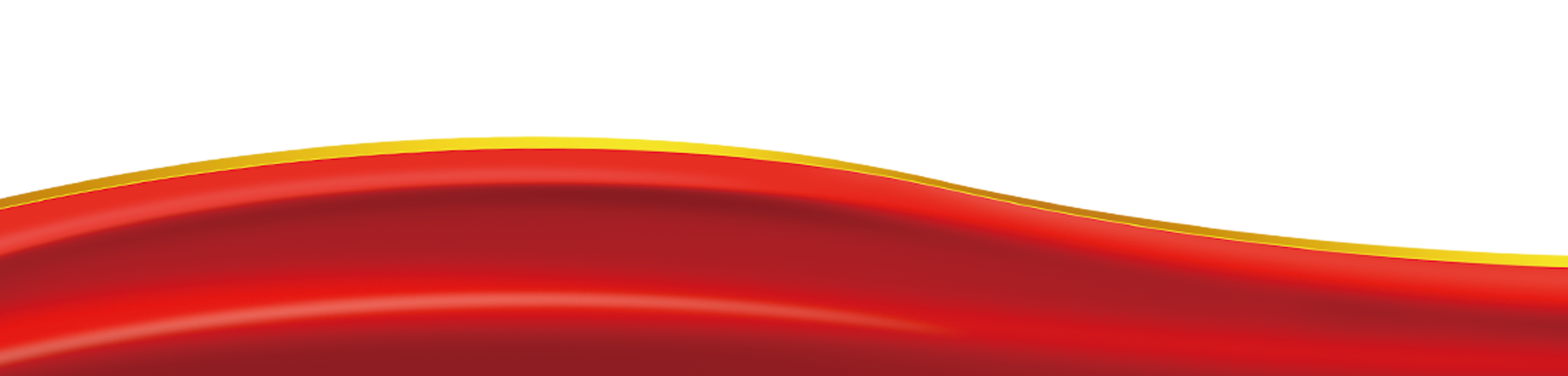 四、劳动能力鉴定政策
劳动能力鉴定委员会的工作范围：
1.工伤职工伤残等级鉴定
2.工伤职工生活护理依赖程度鉴定
3.工伤职工旧伤复发确认
4.工伤职工停工留薪期确认
5.非因工伤职工的劳动能力程度确认
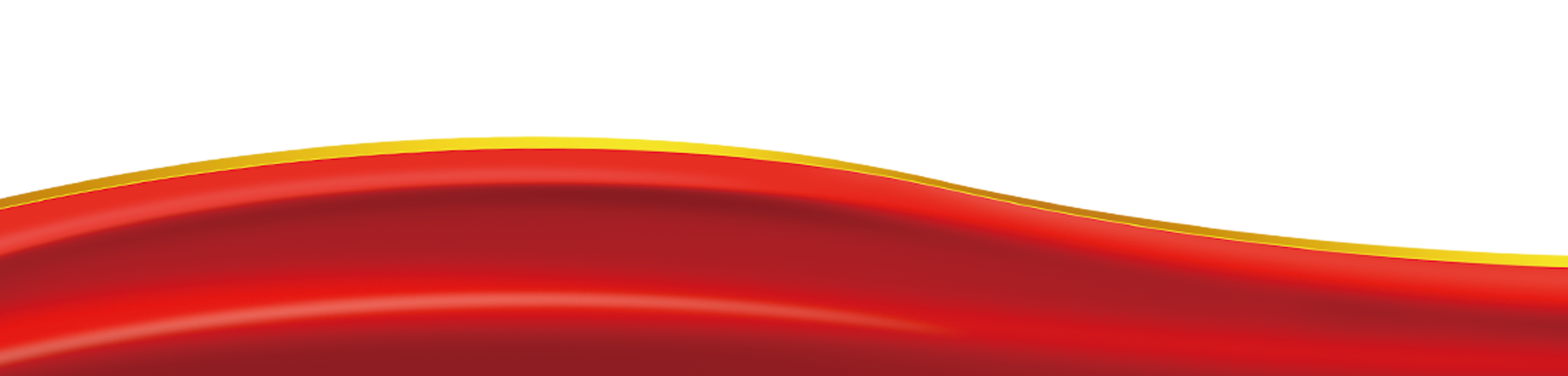 四、劳动能力鉴定政策
（二）申请劳动能力鉴定的条件
职工发生工伤，经治疗伤情相对稳定后存在残疾、影响劳动能力的，或者停工留薪期满，工伤职工或者用人单位应当及时向劳动能力鉴定委员会提出劳动能力鉴定。
（劳动能力鉴定管理办法第七条）
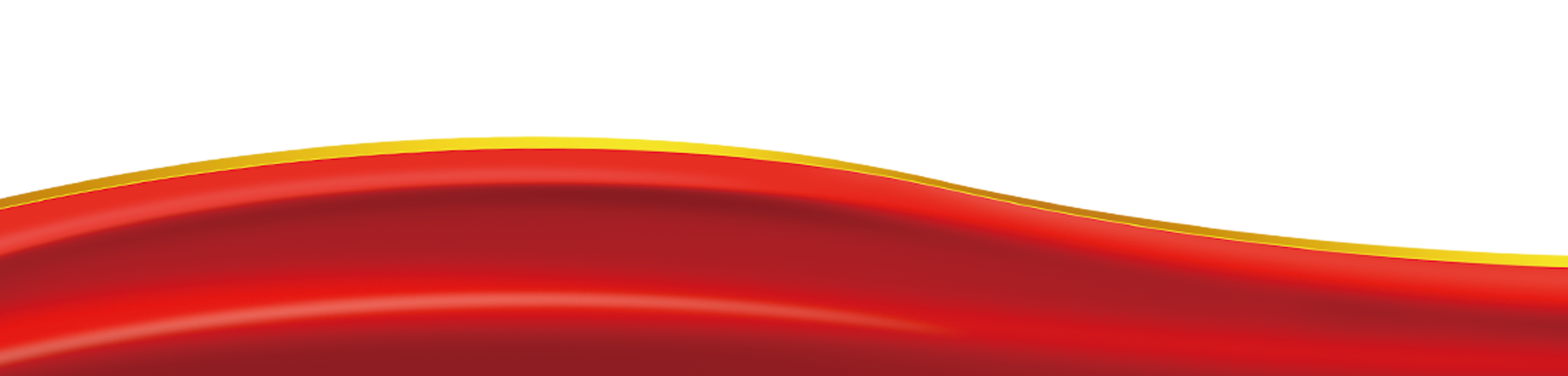 四、劳动能力鉴定政策
（三）劳动能力鉴定结论
1.劳动能力障碍等级：分为十个等级，最重为1级，最轻为10级。其中1-4级为完全丧失劳动能力，5-6级为大部分丧失劳动能力，7-10为部分丧失劳动能力。
        2.生活自理障碍等级：分为三个等级：生活完全不能自理、生活大部分不能自理和生活部分不能自理。
    原则上只有一至四级人员存在护理等级。
 《职工工伤与职业病致残程度鉴定标准》
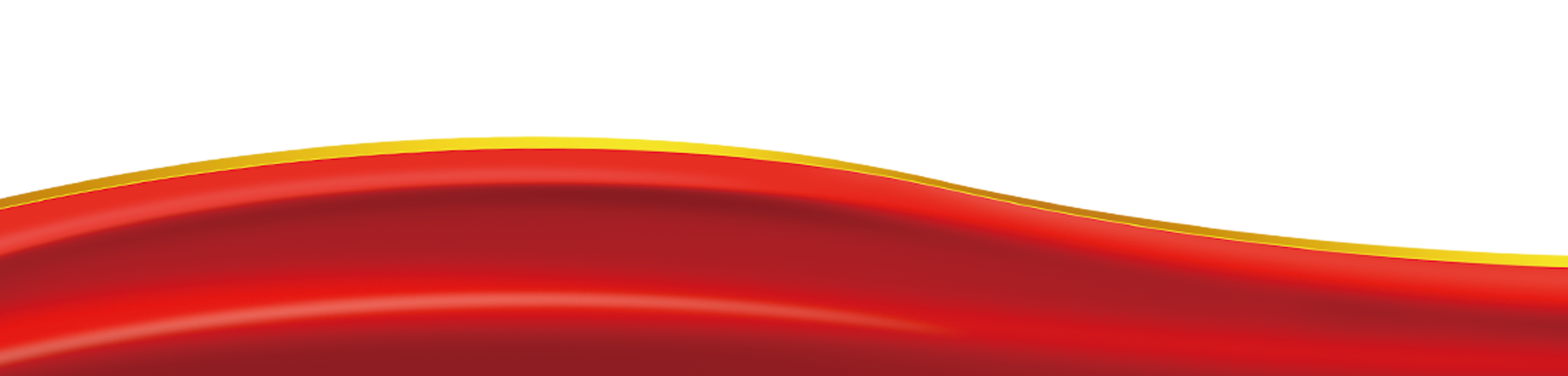 四、劳动能力鉴定政策
（四）劳动能力鉴定工作流程
提出申请并递交材料
劳动能力鉴定委员会审核资料
委托医疗机构协助检查和诊断
专家组进行鉴定讨论
作出鉴定结论
劳动能力鉴定委员会在收到鉴定申请之日起的60日内作出劳动能力鉴定结论。伤情复杂的可以延长30日。
四、劳动能力鉴定政策
再次鉴定
申请鉴定的单位或者个人对设区的省（市）级劳动能力鉴定委员会作出的鉴定结论不服的，可以在收到该鉴定结论之日起15日内向省级劳动能力鉴定委员会提出再次鉴定申请。
再次鉴定作出的劳动能力鉴定结论为最终结论。
申请复查鉴定
       自劳动能力鉴定结论作出之日起1年后，工伤职工或者其近亲属、所在单位或者经办机构认为伤残情况发生变化的，可以申请劳动能力复查鉴定。
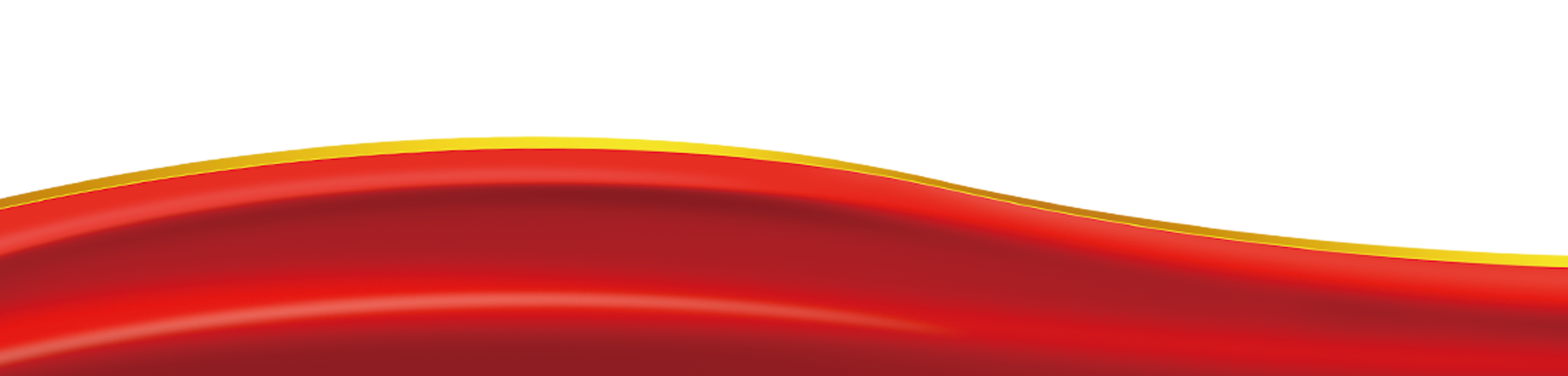 工伤保险待遇
伤残待遇
工亡待遇
医疗期待遇
工伤康复费
停工留薪期工资福利
工伤医疗费
交通住宿补助
辅助器具费
停工留薪期护理费
住院伙食费
一次性伤残补助金
一至六级伤残津贴
生活护理费
五至十级一次性工伤医疗补助金
五至十级一次性伤残就业补助金
丧葬补助金
一次性工亡补助金
供养亲属抚恤金
五、工伤保险待遇政策
五、工伤保险待遇政策
(一)医疗和康复待遇
五、工伤保险待遇政策
工伤医疗管理
治疗工伤所需费用要符合工伤保险诊疗目录、工伤保险药品目录、工伤保险住院服务标准。
职工治疗工伤应当在签订服务协议的医疗机构就医，情况紧急时可以先到就近的医疗机构急救。
因突发工伤事故需要使用120急救车的，费用按项目据实报销。
在境处工作时发生工伤，发生在境外的急诊医疗费用由工伤保险基金支付。
经确认工伤旧伤复发的，医疗费用由工伤保险基金支付。
经同意转外地（省外）治疗的，交通住宿费由工伤保险基金支付。
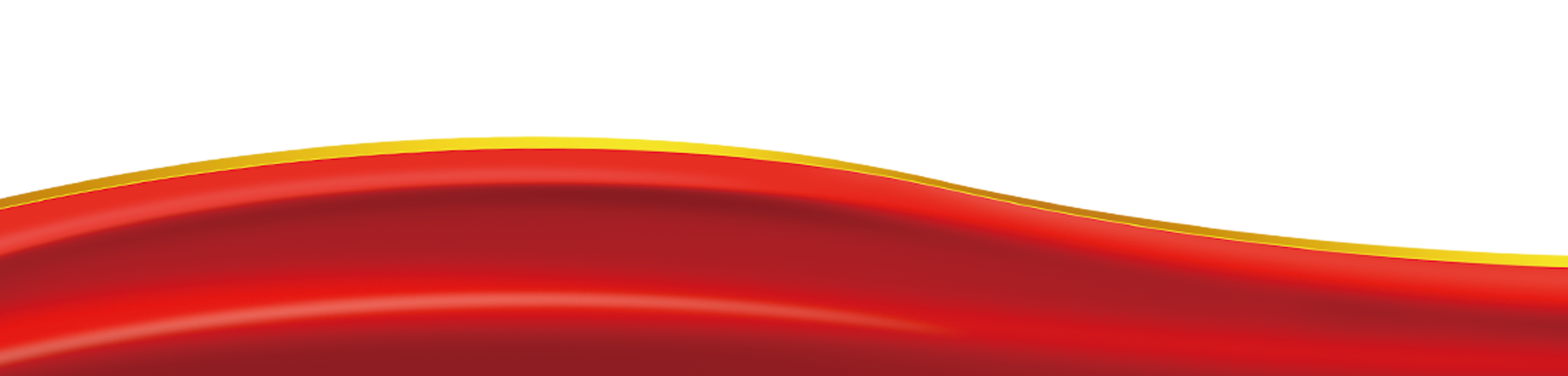 五、工伤保险待遇政策
《关于工伤保险住院伙食补助费和省外交通食宿费支付标准等有关问题的通知》琼人社发[2016]109号
交通费：到省外就医应当选择普通公共交通工具，乘坐工具超标按标准报销。
交通工具标准：火车硬席、高铁/动车二等座、全列软席列车二等软座、轮船三等舱、飞机经济舱、其他交通工具（不含出租小汽车）
城市内交通费不属于报销范围。
院前等待期不超过4天。
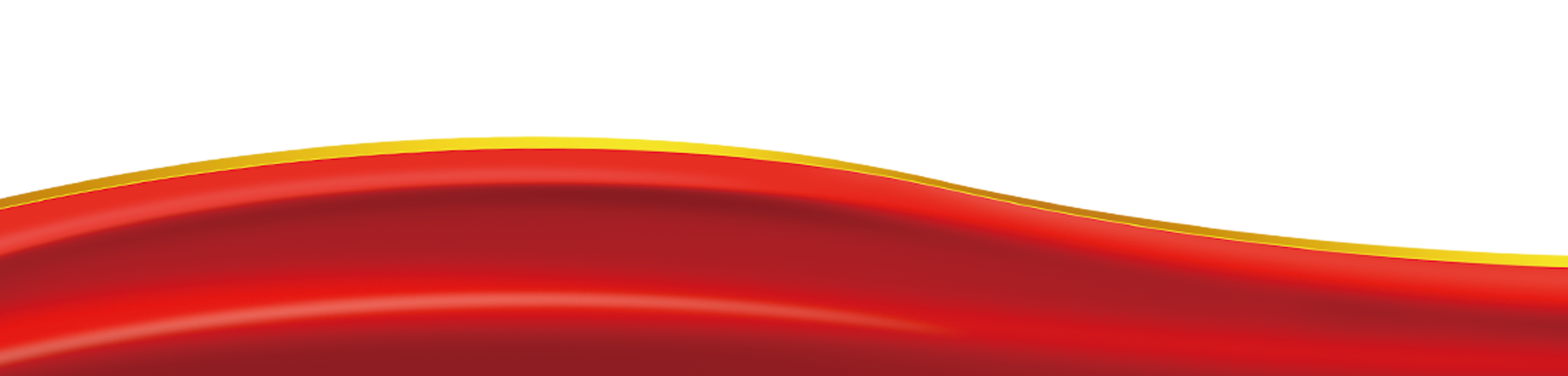 五、工伤保险待遇政策
*停工留薪期
       根据工伤治疗需要，经工伤保险定点医疗机构建议，工伤人员可以自发生工伤之日起享有不超过12个月的工伤停工留薪期；特殊情况确需延长的，经参保所在地劳动能力鉴定委员会确认后，可以适当延长停工留薪期，但延长期不超过12个月。定点医疗机构每次诊断建议的停工医疗时间，不超过30日。 
　　当事人对停工留薪期有异议的，可以申请劳动能力鉴定委员会确认。
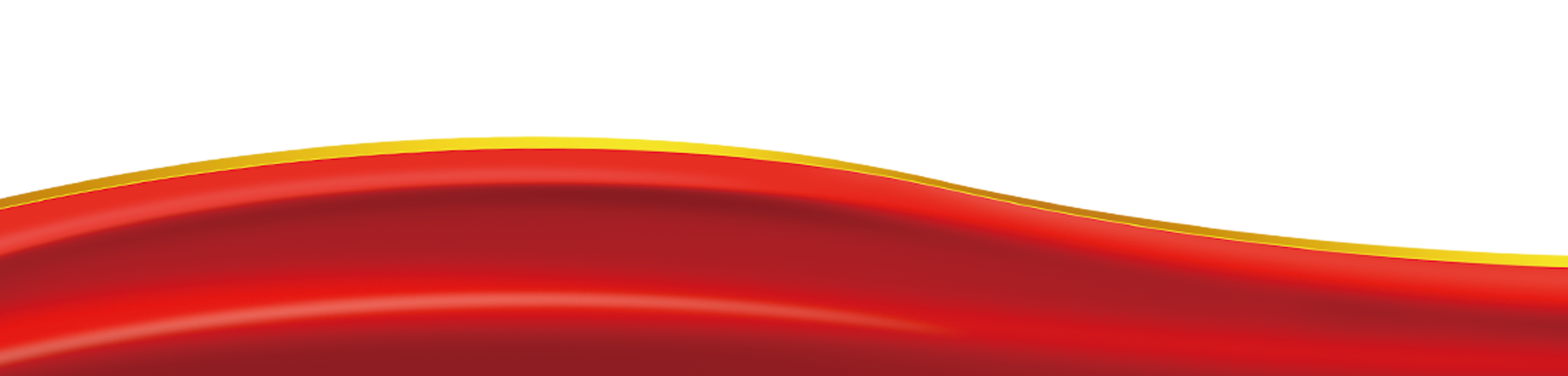 五、工伤保险待遇政策
(二)伤残待遇
条例的本人工资，是指工伤职工因工作遭受事故伤害或患职业病前12个月平均缴费工资。
五、工伤保险待遇政策
●用人单位不得违法解除与工伤人员的劳动关系。五级、六级工伤人员的劳动合同期满后应当延续。经工伤职工本人提出，职工可以与用人单位解除或者终止劳动关系。
●五级至十级伤残人员与用人单位解除或终止劳动关系，由工伤保险基金支付一次性工伤医疗补助金；由用人单位支付一次性伤残就业补助金，按规定计算一次性伤残就业补助金，截止至本人达到法定退休年龄。
●一级至六级伤残人员不得重复享受伤残津贴和工资。
●伤残津贴和生活护理费自劳动能力鉴定结论次月起计发。
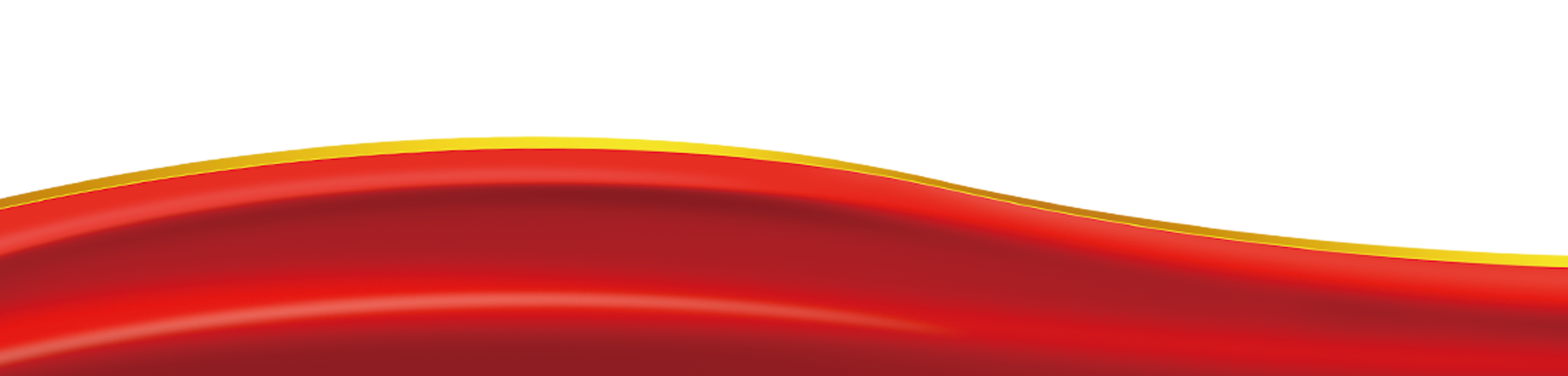 五、工伤保险待遇政策
(三) 工亡待遇
以2022年为例，2021年全国城镇居民人均可支配收入为47412元，2021年海南省在岗职工月平均工资8424元，因此，2022年工亡人员的一次性工亡补助为948240元。丧葬补助金为50544元。
供养亲属范围规定
    
供养亲属是指依靠因工死亡职工生前提供主要生活来源的配偶、子女、父母、祖父母、孙子女、外孙子女、兄弟姐妹等近亲属。
供养亲属条件:
①完全丧失劳动能力的；
②工亡职工配偶男年满60周岁、女年满55周岁的；
③工亡职工父母男年满60周岁、女年满55周岁的； ④工亡职工子女未满18周岁的；
⑤工亡职工父母均已死亡，其祖父、外祖父年满60周岁，祖母、外祖母年满55周岁的；
⑥工亡职工子女已经死亡或完全丧失劳动能力，其孙子女、外孙子女未满18周岁的；
⑦工亡职工父母均已死亡或完全丧失劳动能力，其兄弟姐妹未满18周岁的。
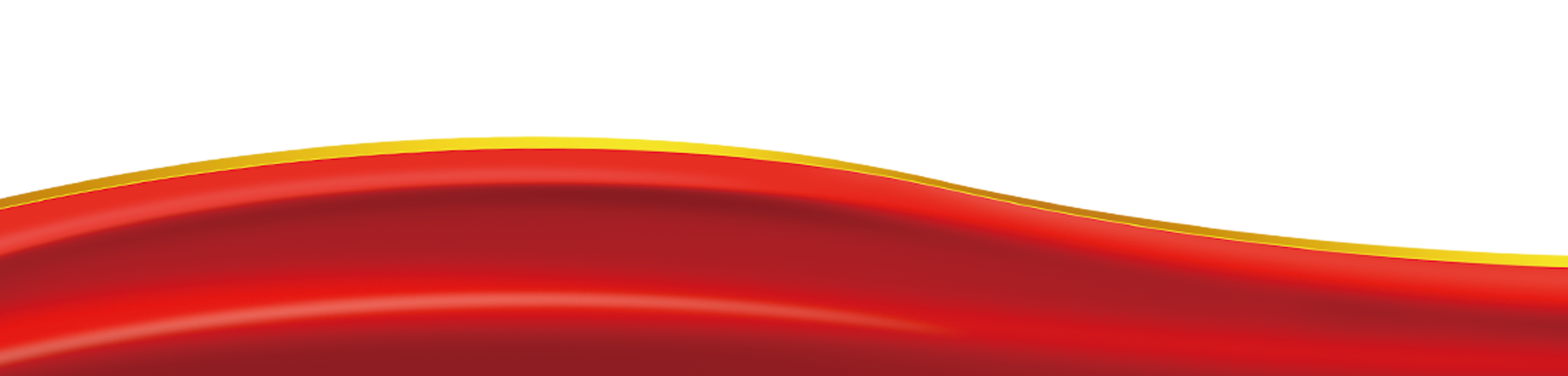 1.工亡人员死亡时，父母、配偶男满60周岁、女满55周岁，子女不满18周岁的末成年人，无主要生活来源者。
2.不满足年龄条件的，须为完全丧失劳动能力者。
3.申请供养父母、配偶、子女以外的近亲属的，如：兄弟姐妹、祖父母、外祖父母、孙子女、外孙子女的，须其法定抚养（监护）人已死亡或丧失劳动能力。
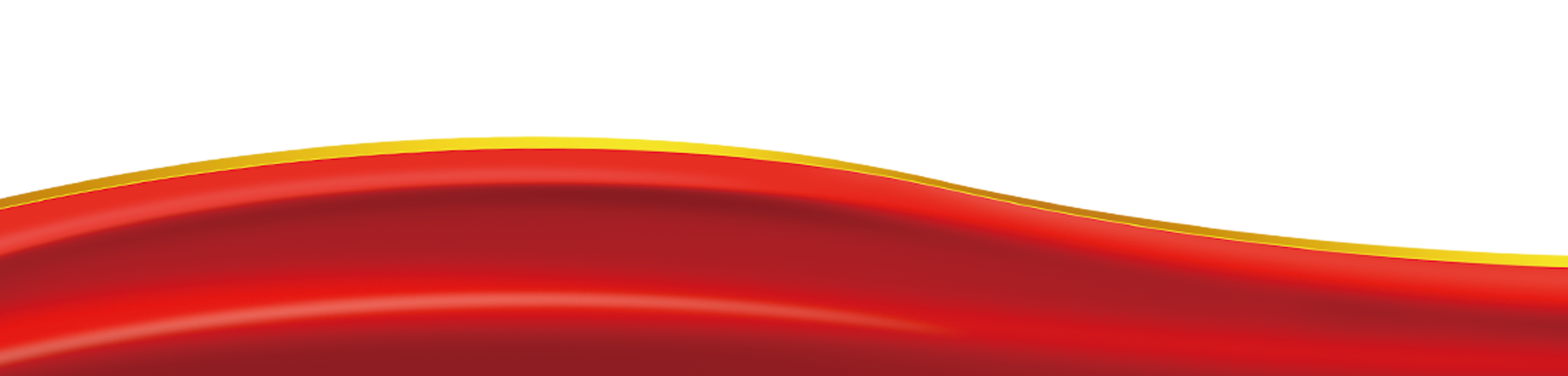 （六)工伤保险待遇的支付主体
（1）由工伤保险基金支付的工伤待遇：
工伤医疗（康复）费和安装假牙假肢等伤残辅助器具的费用
住院伙食补助费
省外就医的交通食宿费
劳动能力鉴定后的生活护理费
一次伤残补助金和1-4级伤残职工按月领取的伤残津贴
终止劳动合同时，应当享受的一次性医疗补助金
因工死亡的，丧葬费、供养亲属抚恤金和一次工亡补助金
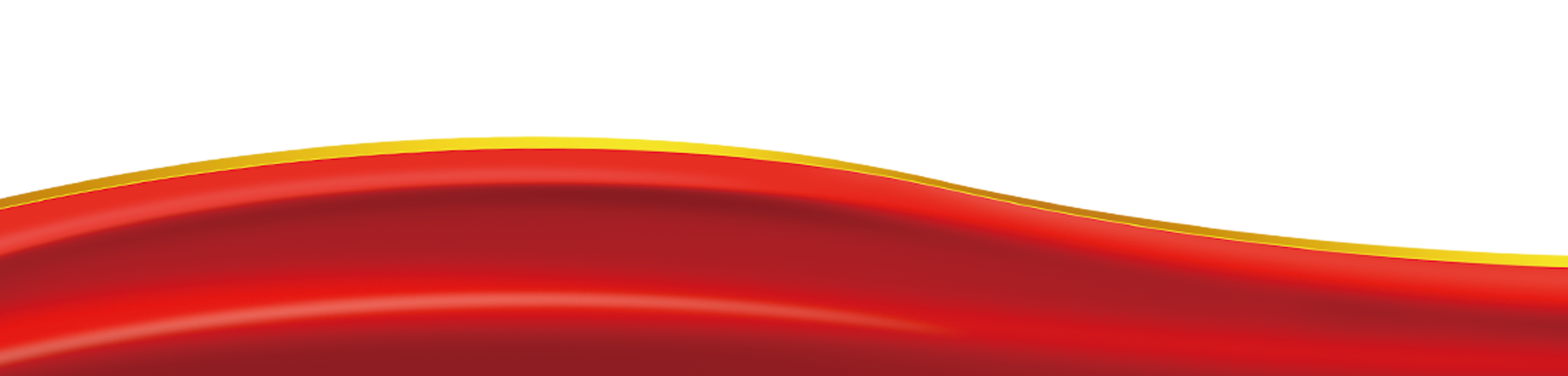 （2）由单位负责的工伤待遇：
职工治疗工伤期间的工资福利待遇。
停工留薪期内住院治疗的护理
与伤残职工解除（终止）劳动合同时应支付一次性就业补助金
无法胜任工作的5-6级伤残人员的伤残津贴


       ※需要注意的是，如果单位没有依法为职工缴纳工伤保险费，在职工发生工伤后，所有的工伤待遇都需要单位来承担。单位在补缴工伤保险费后，新发生的费用由工伤保险基金支付。
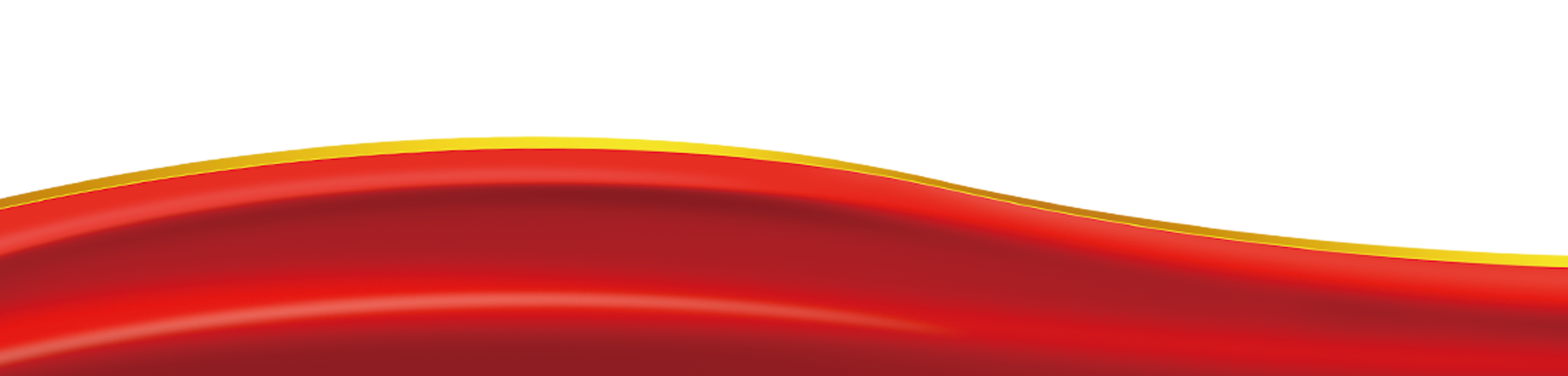 发生工伤
单位负责
社保负责
申请工伤
及时救治
认定工伤
供养亲属抚恤金
申请待遇
医疗
死亡
致残
一次性工亡补助和丧葬费
伤残鉴定
辅助器具费用
住院伙食
工伤医疗康复
费用
转外就医
伤残待遇
离职
一次性就业补助
交通食宿费
5-6级伤残津贴
一次性医疗补助
1-4级伤残津贴和生活护理费
一次性伤残补助金
3.工亡待遇申领
   3.1死亡待遇申领
    （1）《工伤认定决定书》
    （2）*死亡证明材料
   3.2供养抚恤金申领
       (1)海南省因工死亡职工供养亲属申请表；
       (2)申请人与工亡职工的亲属关系证明
       (3)居民身份证和户口本原件及复印件； 
      (4)依靠工亡职工提供主要生活来源的证明； 
      (5)孤儿、孤寡老人提供民政部门证明； 
     (6)完全丧失劳动能力的提供本省劳动能力鉴定委员会出具的劳动能力鉴定结论书； 
      (7)社保经办机构规定的其他证明材料。
1.工伤医疗待遇报销
    （1）就医的医疗诊断证明，住院患者还应提供：出院小结或住院病历首页等 住院证明；
    （2）医疗票据、费用明细清单、处方、病历等；
    （3）银行账户信息（个人社保卡账号）；
    （4）《工伤认定决定书》；
    （5）*涉及第三人的工伤事故需提供相关事故责任认定与赔偿调解证明资料；
    （6）*往统筹外就医的，需《工伤职工转诊转院申请》及交通费与住宿费票据；
    （7）旧伤复发治疗申请表
     （8）工伤康复申请表
2.伤残待遇申领
       劳动能力鉴定信息
       银行账户信息（个人社保卡账号）
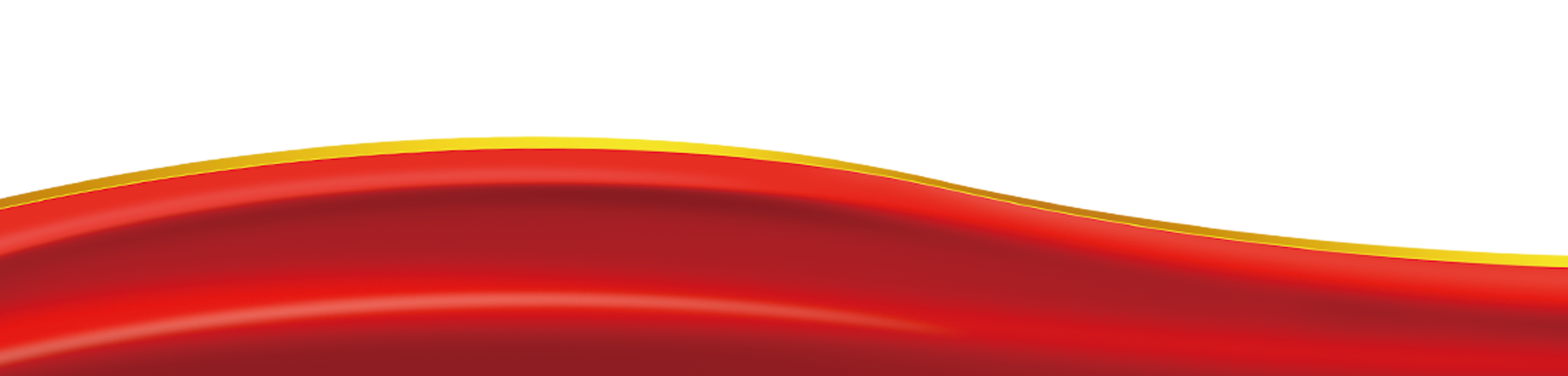 工伤保险待遇业务经办常见问题

1.用人单位未及时申请工伤认定，造成工伤职工前期医疗费用无法报销。
2.第三人原因造成的工伤，工伤医疗费用由第三人承担，第三人责任比例以外的部分由工伤保险基金承担。
3.治疗非工伤疾病的费用，按医疗保险规定办理。难点在于判断工伤引发的关联疾病。
4.材料不齐被退回的问题最常见。
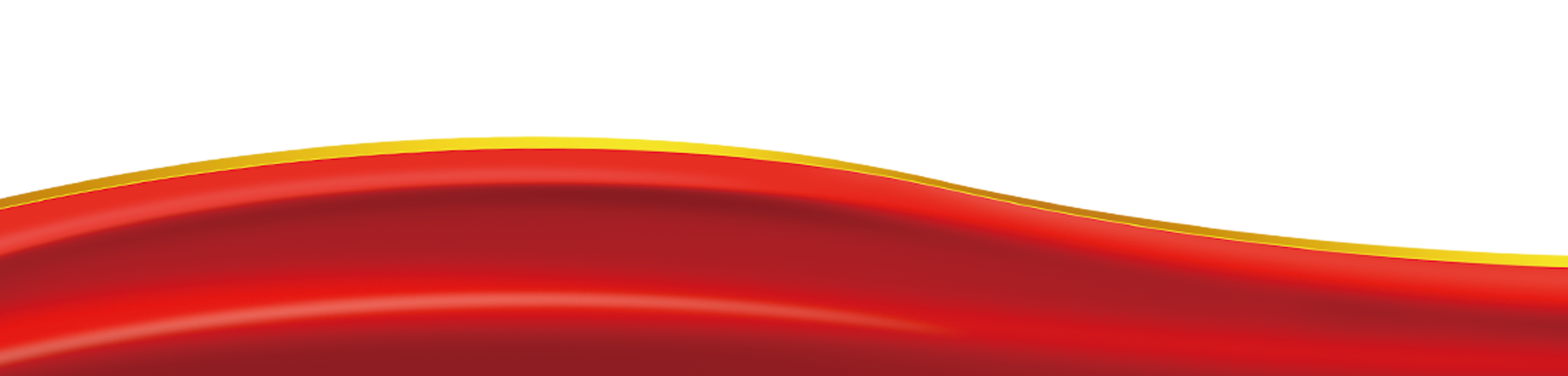 工伤保险纠纷处理
1.伤残职工或死亡职工近亲属就赔偿数额与单位发生争议的，按照劳动争议的有关规定处理。
2.对行政部门做出的工伤认定结论不服的，可以行政复议或行政诉讼。占工伤保险行政案件的绝大多数。
3.对劳动能力鉴定委员作出的劳动能力鉴定结论不服的，可以申请再次鉴定。
4.对社保部门核发的工伤待遇不服的，可以行政复议或行政诉讼。
行政复议的时效：自知道该具体行政行为之日起60日内提出行政复议申请;行政诉讼期限：直接的6个月内，复议后的15天。
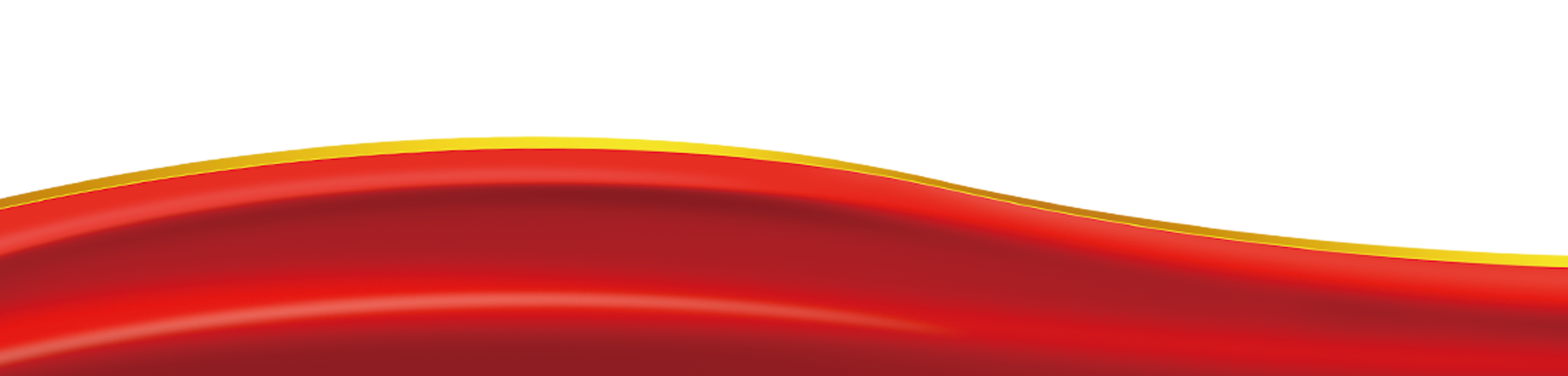 随着社会和科学技术发展，生产技术不断改进，企业安全防护措施不断完善，传统常见的机械伤害工伤事故较以前有减少，但通过学习工伤条款，我们可以认识到，引发诱发工伤事故的原因非常多，目前仍无法完全避免突发性工伤事故。根据事故发生规律研究，多数安全生产（工伤事故）是可防可控，因此，一直以来，国家对安全生产工作非常重视。单位依法参加工伤保险做好工伤预防可以有效维护职工合法权益、降低单位用工风险和减轻单位处理纠纷的事务性工作，因而工伤保险在维护社会和谐稳定中发挥了重要作用。
工伤事故无情，工伤保险有情。
工伤保险是劳动者的保护网。
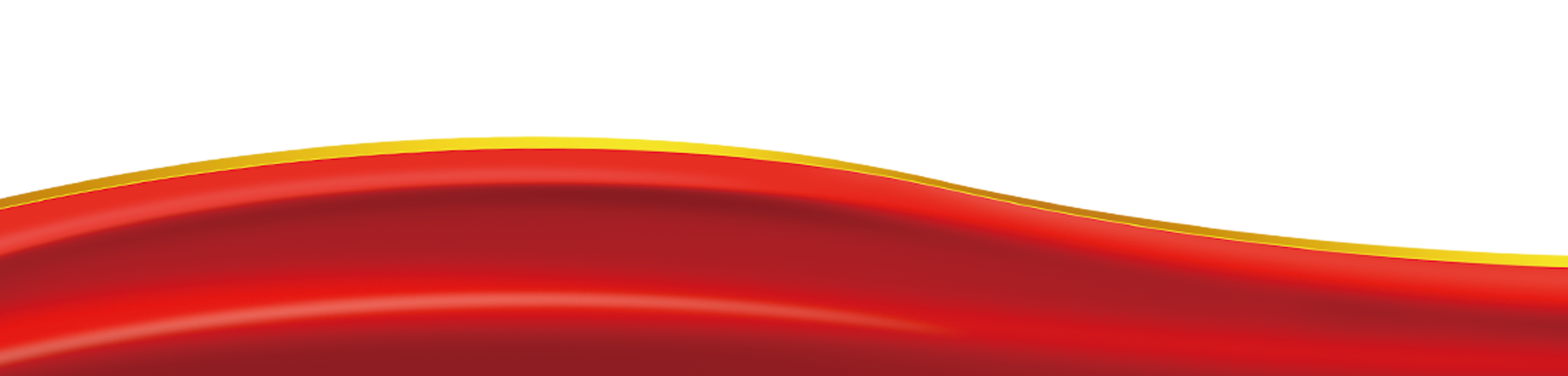 互动问答：
1、职工发生工伤后，单位要在多少天内向劳动行政部门提出工伤认定申请？
2、伤残等级鉴定有多少个等级？
3、一次性伤残就业补助金由谁负责发放？
4、用人单位能提出解除或终止五到六级伤残职工的劳动合同吗？
5、用人单位没有依法为职工缴纳工伤保险费，职工发生工伤后的工伤待遇由谁承担？
6、职工骑共享单车一班途中，自己不慎摔伤，能不能申请工伤认定？
健康工作 快乐工作